Amphibian Development
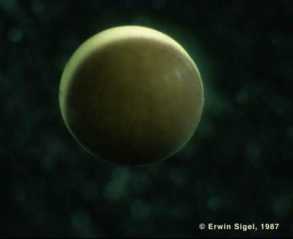 photo credit - Erwin Sigel http://www.cx.unibe.ch/~sigel/xenopicts.html
Figures for Chapter 13  - Neural tube formation (March 17th)

13.4 - 
13.6 – 
13.7 – 
13.8 -
*** Figures for iPS paper 
March 16th

John H.– 1A and 1B
Alison J- 1C and 1D
Chinmaya J. - 1E and 1F
Kerri K- 2A
Monty K.– 2B, 2C. 2D
Nathan K.– 3A
Greg L.– 3B
Nicki L.– 3C and 3D
 Jared M.– 4 A and B
Nicolas M.– 5 A and B
Rachel N. - 5C and D
Allison R.– 6A and B
Abby S.– 6C and D
Michael S.– 6E
Chapter 11 amphibian – figure assignments

Fig 11.12 – Rachel N.
Fig 11.17 – Beth B. 
Fig 11.18 –  Daphne C
Fig 11.22 – Maggie C.
11.25 – Alease D.
11.28 – Emily D.
11.26 – Aidan G.
Axis Formation
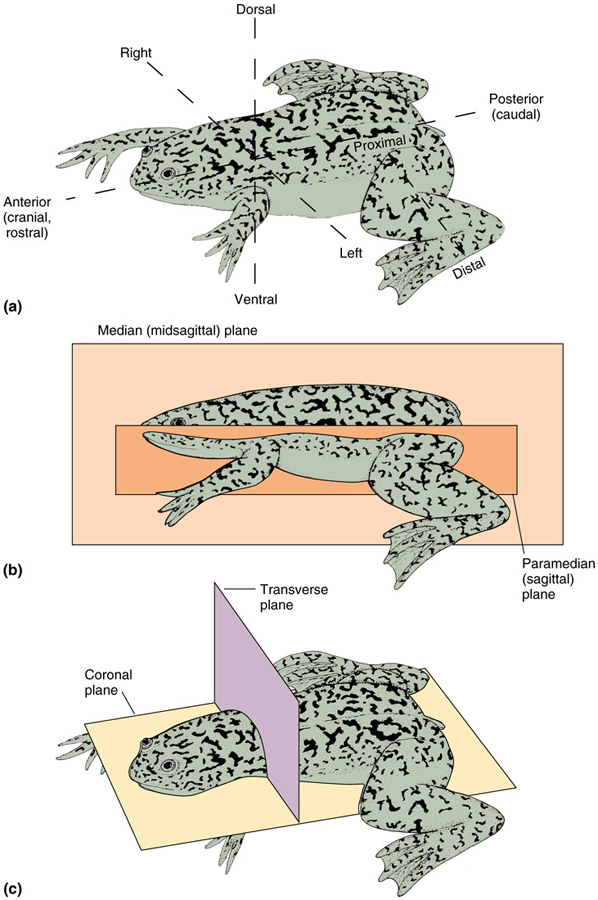 Spemann Organizer 

The Nieuwkoop Center
Developmental history of the leopard frog, Rana pipiens
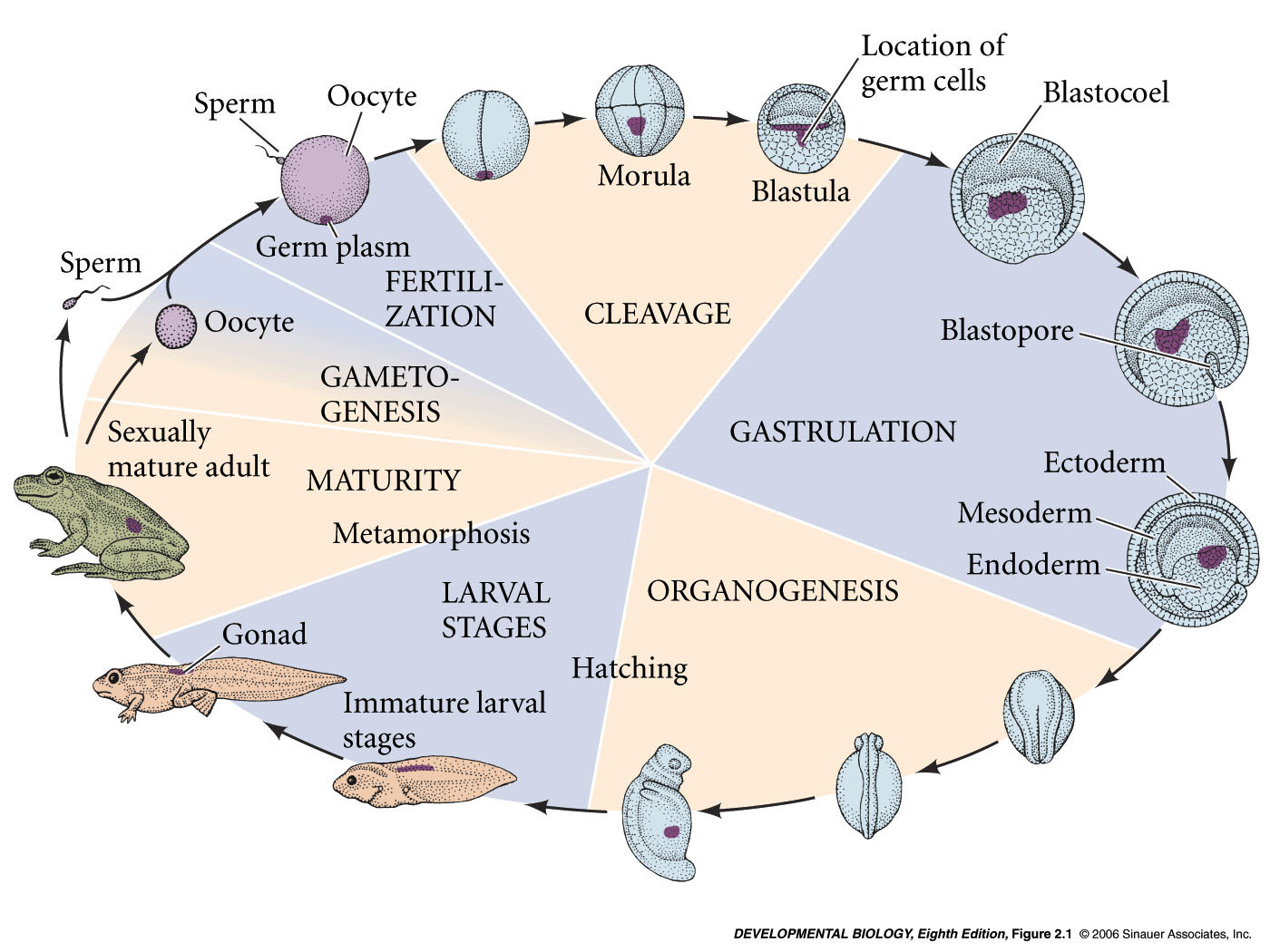 zygote - 
fertilized egg
blastula
gastrula
neurula
3 germ layers
[Speaker Notes: devbio8e-fig-02-01-0.jpg]
Hans Spemann and Hilde Mangold1920’s-30’s – Discovery of the organizer
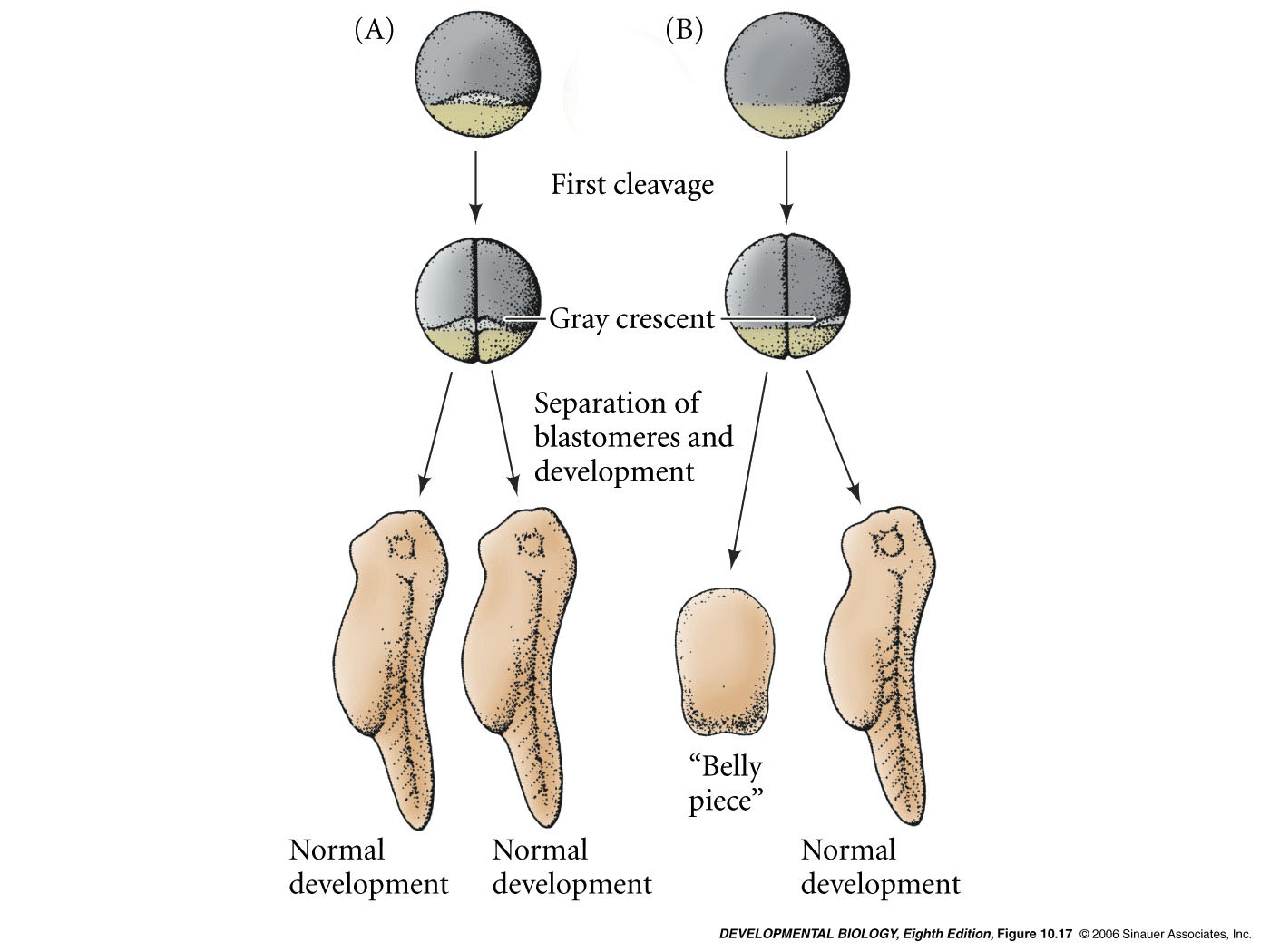 Split the egg into two with a fine hair

Two different results
11.12
“Bauchstuck”
Hans Spemann and Hilde Mangold1920’s-30’s – Discovery of the organizer
Something in the gray crescent area required for dorsal structures

Fate mapping indicated that gray crescent became the dorsal lip of blastopore
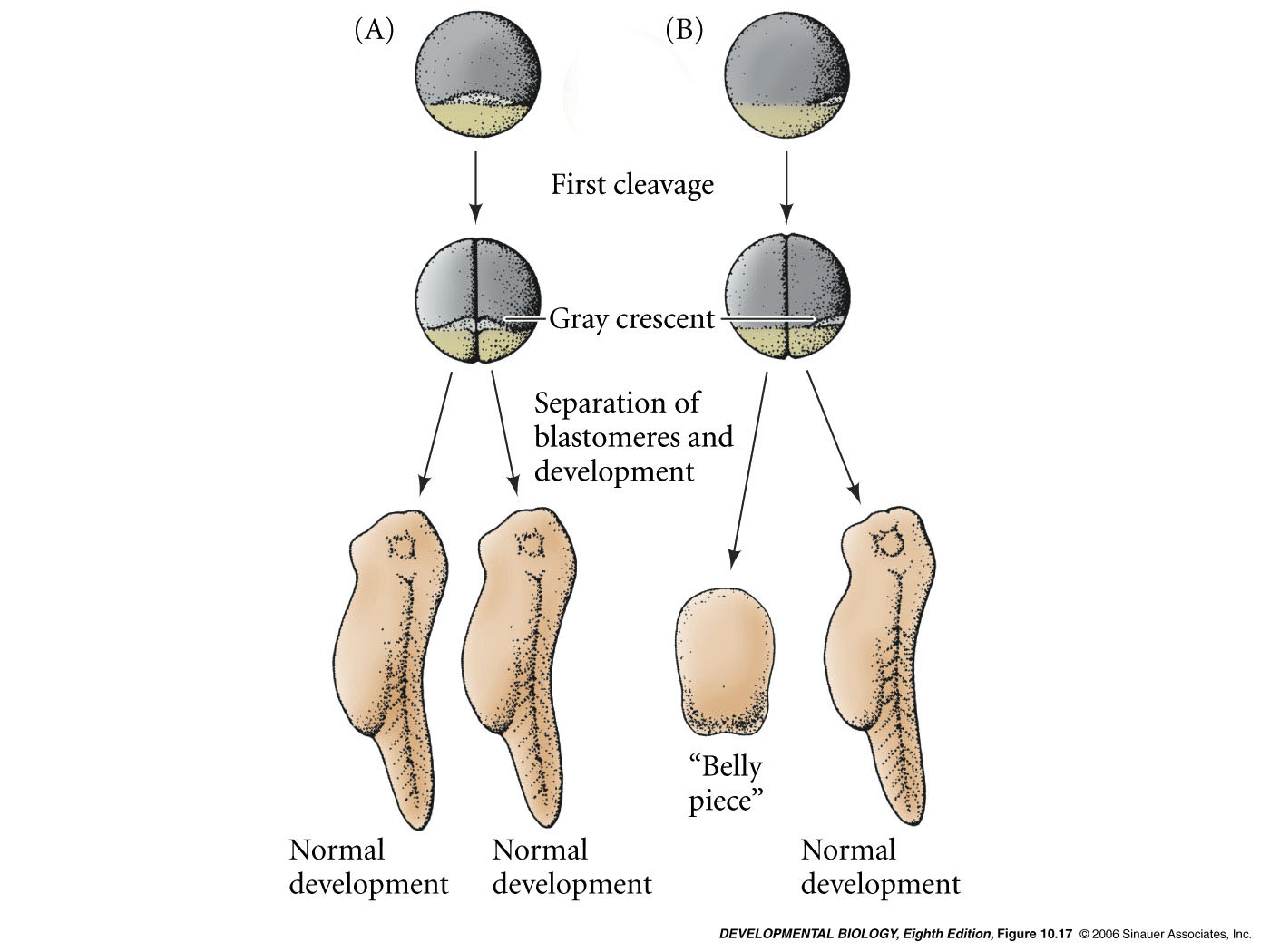 11.12
“Bauchstuck”
What is the grey crescent?
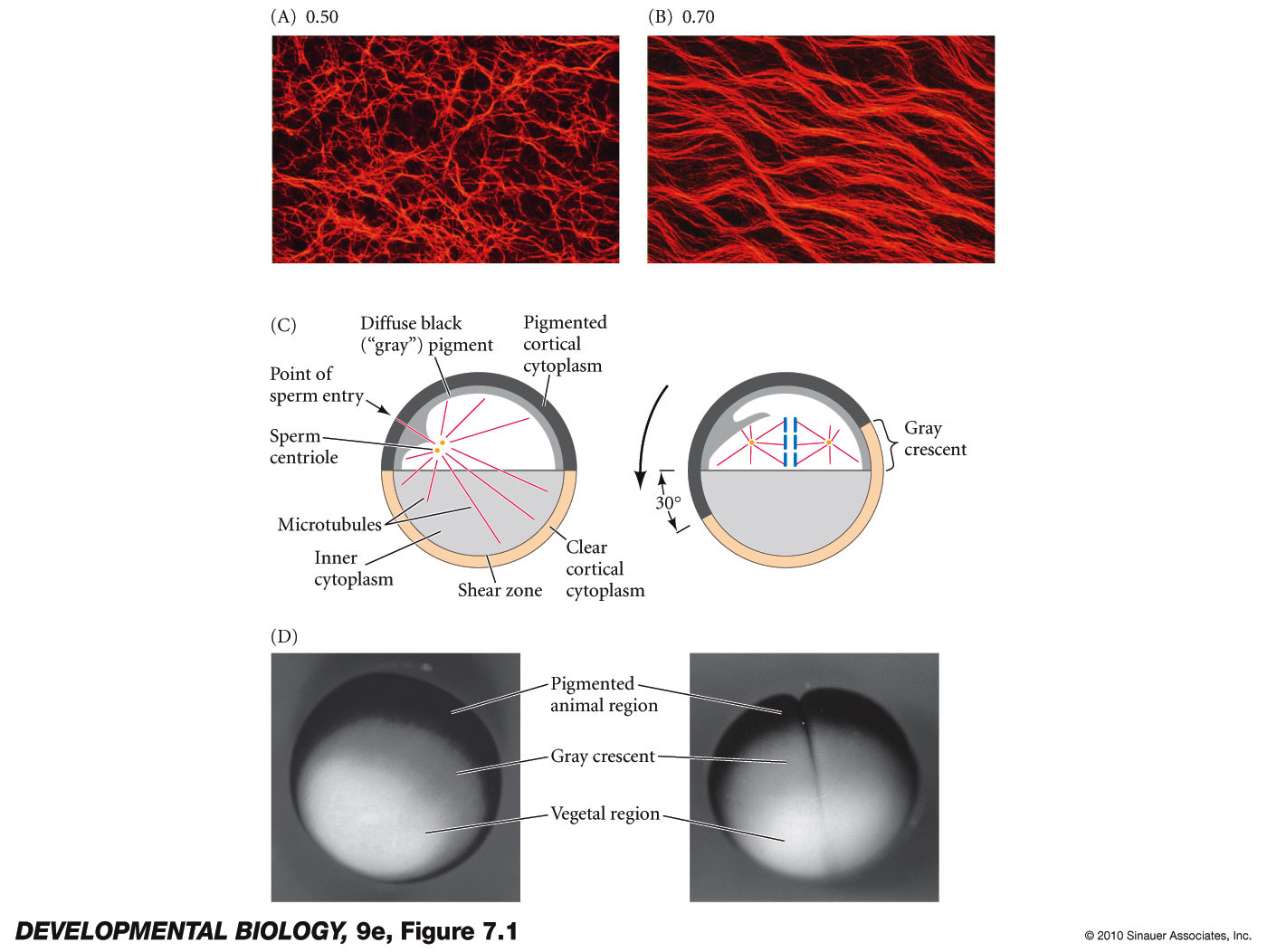 single cell egg – pigmented animal half
fertilization – any where in animal half
rotation of cortical cytoplasm
results in the formation of a grey crescent on side opposite sperm entry site
Results in the deposition of a cytoplasmic determinant on future dorsal side
Determination of cell fates during gastrulation
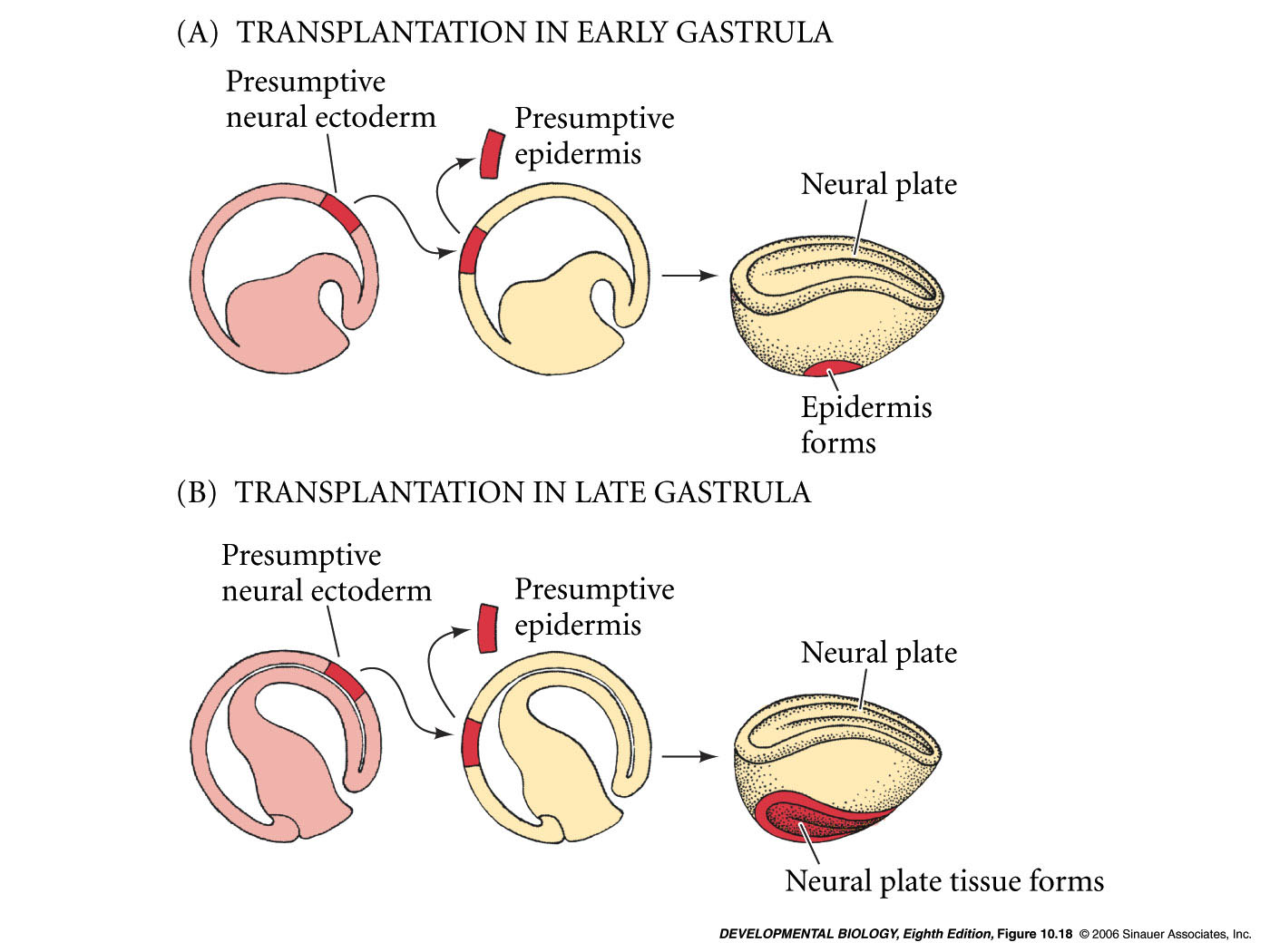 Early gastrula is not yet determined.
(regulative or conditional development early)
Late gastrula determined - potencies restricted.
(determined fates later)
Hans Spemann and Hilde MangoldNobel Prize - 1935
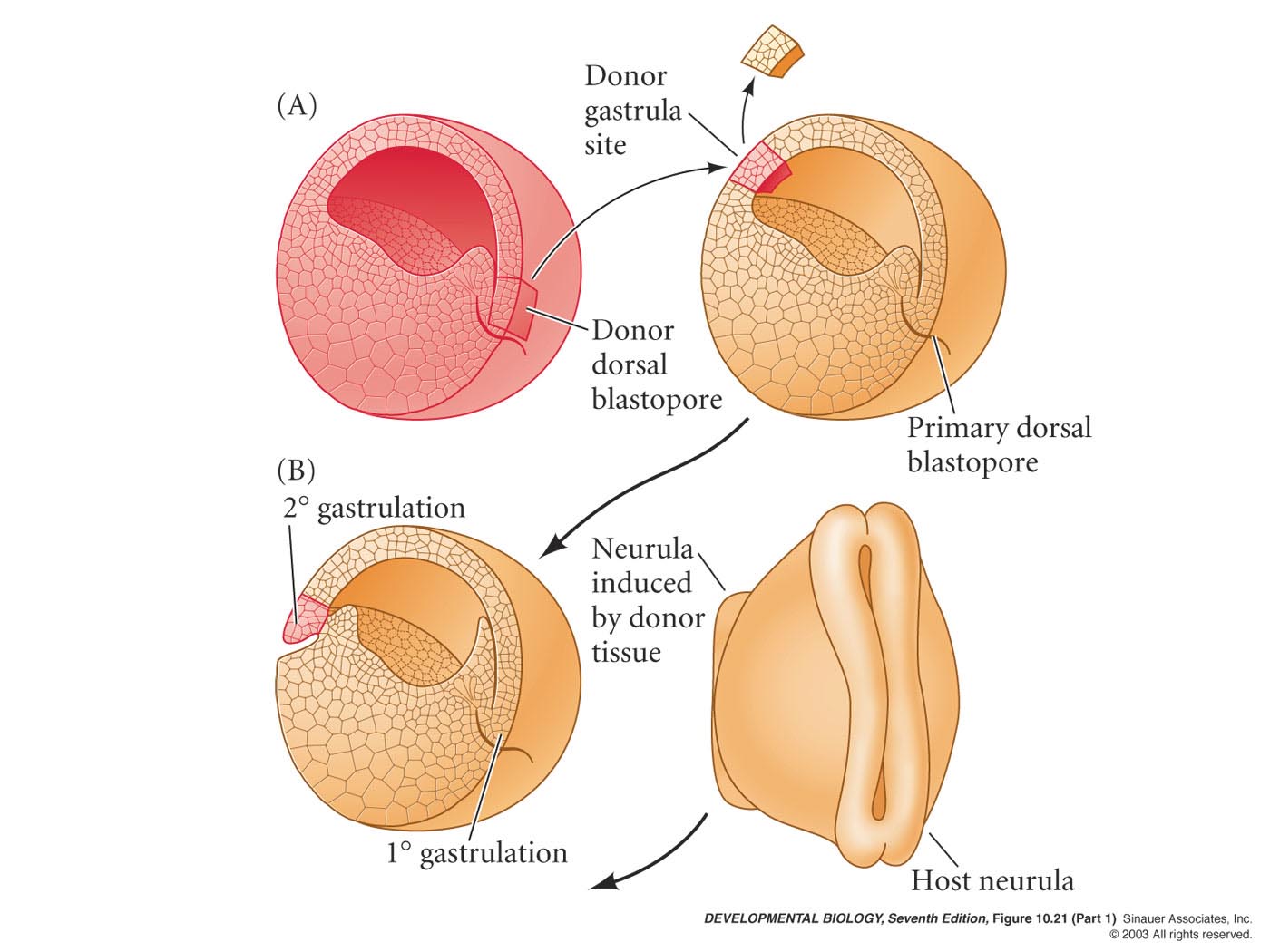 Exception is cells of the dorsal lip of the blastopore. 

Its fate is determined earlier. 

Derived from the gray crescent area.
Transplantation of the dorsal lip to the ventral side causes a double axis.
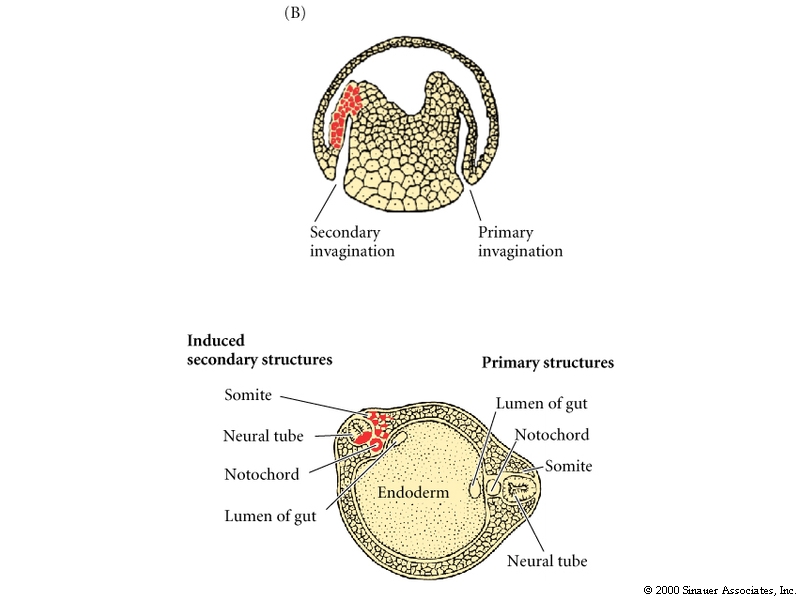 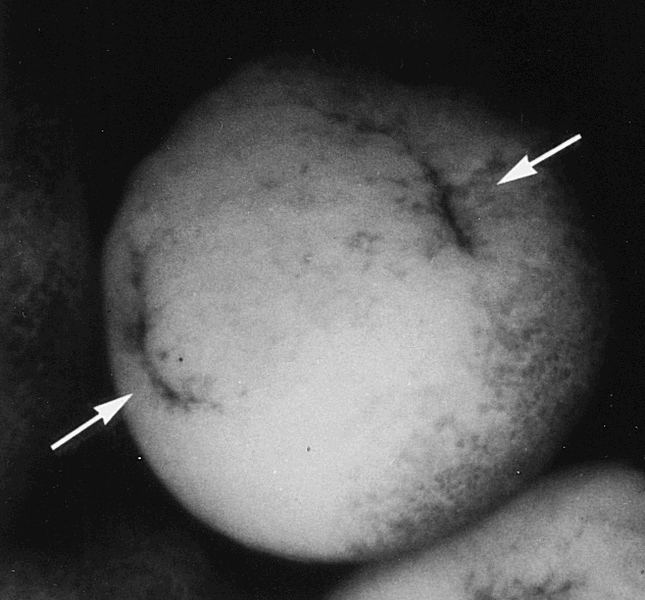 Initiated gastrulation and a second embryo.
Organizer induces second dorsal/ventral axis
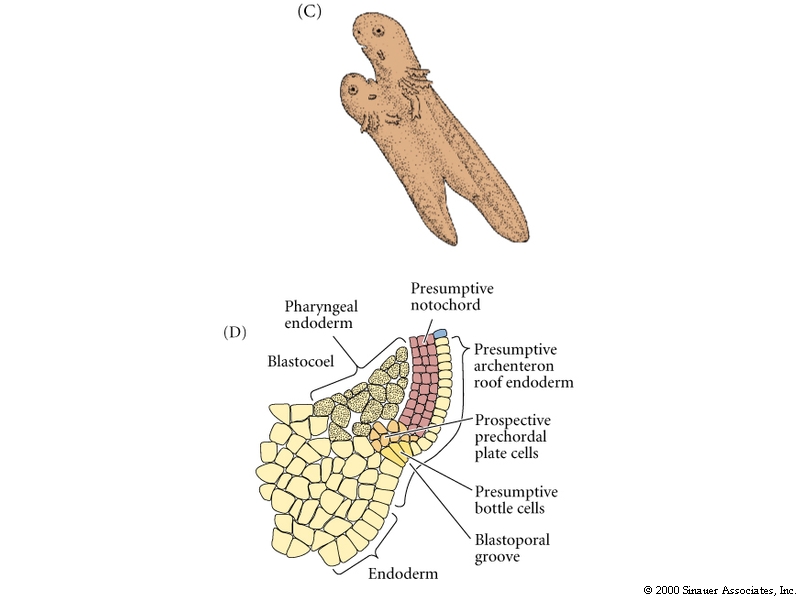 Organizer refers to the cells of the dorsal lip of the blastopore and their derivatives -
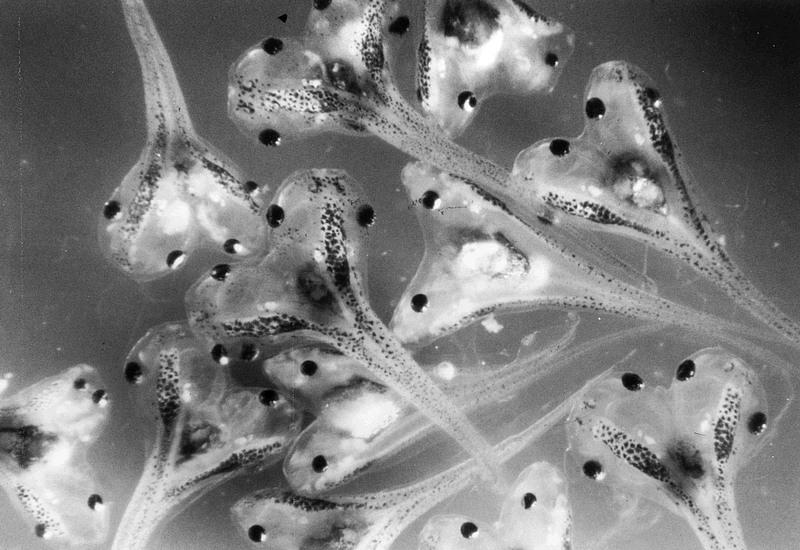 notochord
derived from dorsal lip of blastopore
Induce and pattern the brain and spinal cord
Video of Spemann Mangold experiment

http://11e.devbio.com/wd1105.html
How is the organizer specified?
What molecules are active in the organizer?
How do they cause induction of dorsal fate?
How is dorsal fate tied to Anterior/Posterior fate?
Nieuwkoop/Nakamura (1970s)
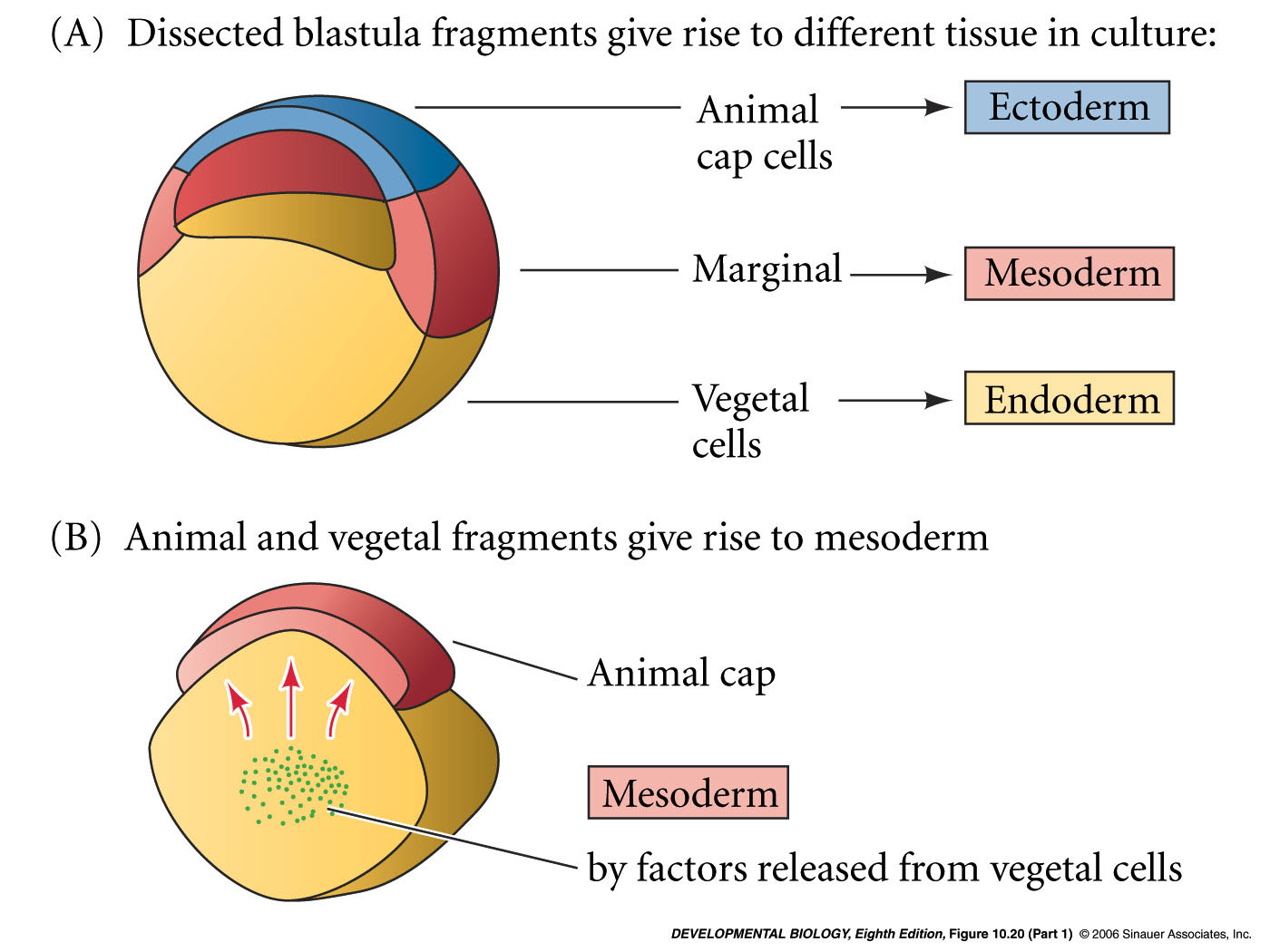 Vg1 - ligand
Different vegetal portions induce different mesoderm
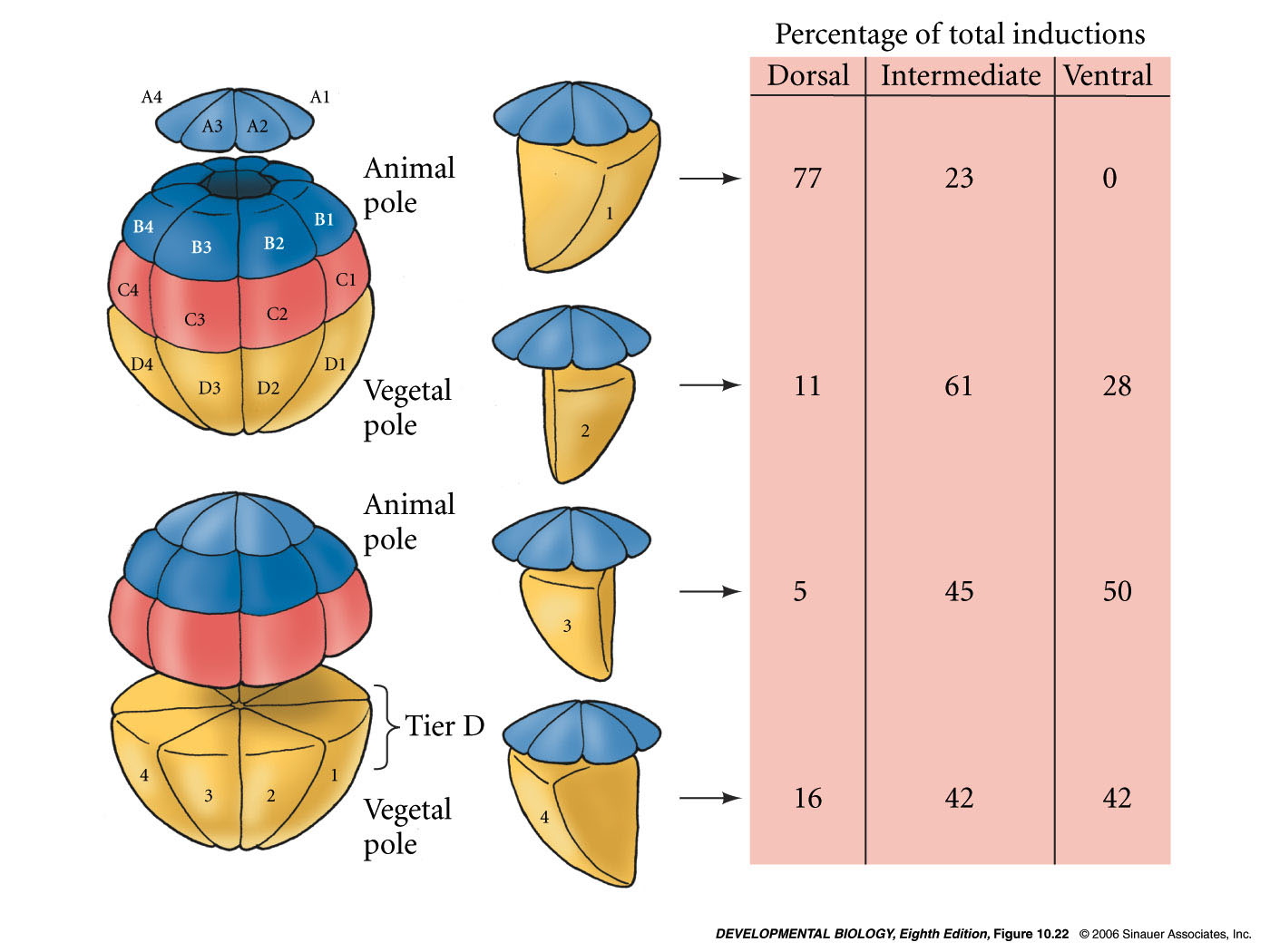 ventral vegetal blastocyst
(i.e. D4) induces ventral mesoderm

dorsal vegetal blastocysts 
(i.e. D1 = Nieuwkoop center) induces dorsal mesoderm 
(i.e. the spemann organizer)
Dale and Slack; 1987
Nieuwkoop Center
2 signals

 b catenin-
in future dorsal side due to cortical rotation
sperm entry

TGF-b ligand- Vg1
transcription factor - VegT
in vegetal portion of egg by mother
induces mesodermal fate in marginal region
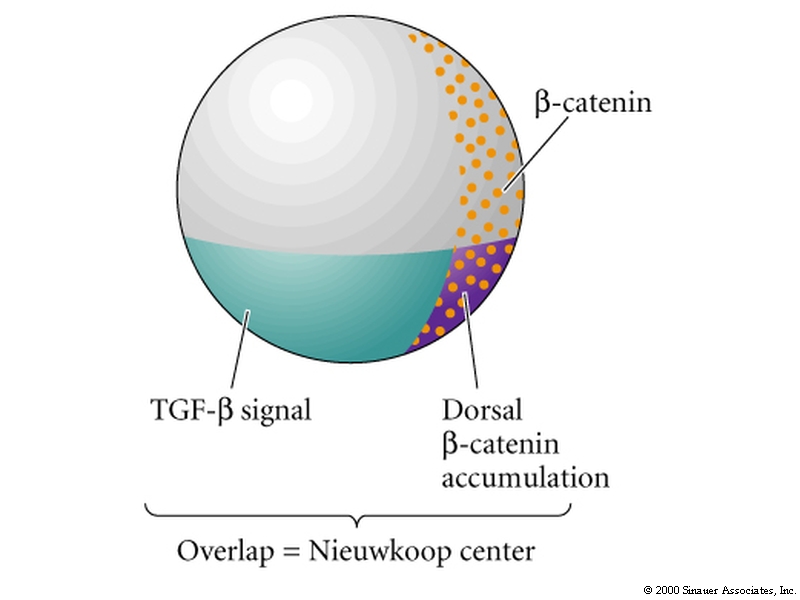 VegT mutant/antisense morpholinos – no endoderm and no mesoderm
Vg1 mutant/antisense morpholinos – no mesoderm
Nieuwkoop center induces Spemann organizer
The Nieuwkoop Center and Spemann organizer
animal pole
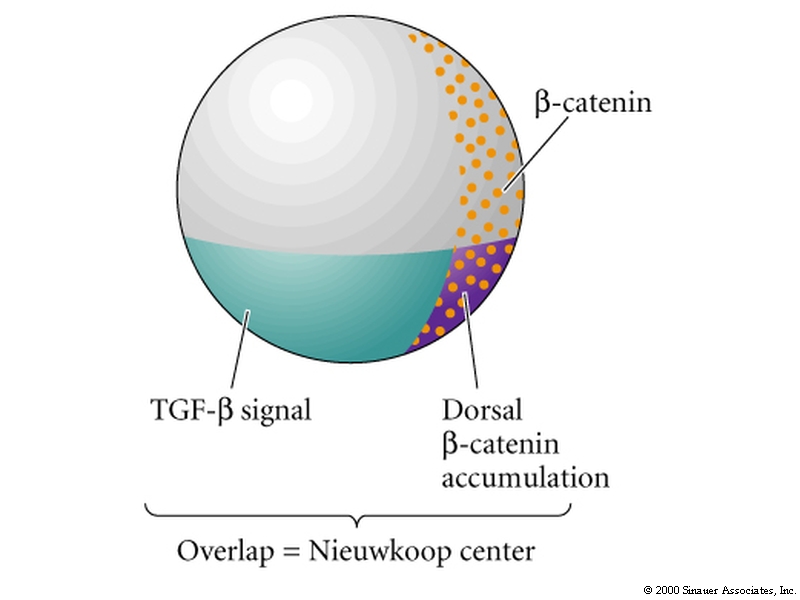 Spemann
organizer
future ventral side
(goosecoid expression)
Nieuwkoop
center
vegetal pole
(VegT, Vg1)
Vegetal induces mesoderm
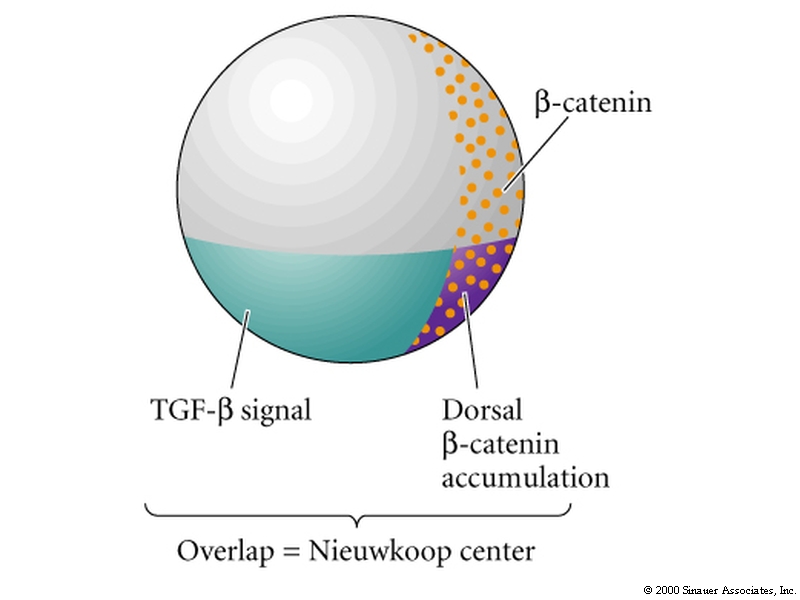 Vg1 - TGFb family ligand
VegT - transcription factor

turn on Nodal and nodal-related proteins (Xnr)
 (all TGFb family members)

this induces Xbra (Brachyury) in equatorial region; 

cells become mesoderm
Xbra
Model for differential  mesoderm induction
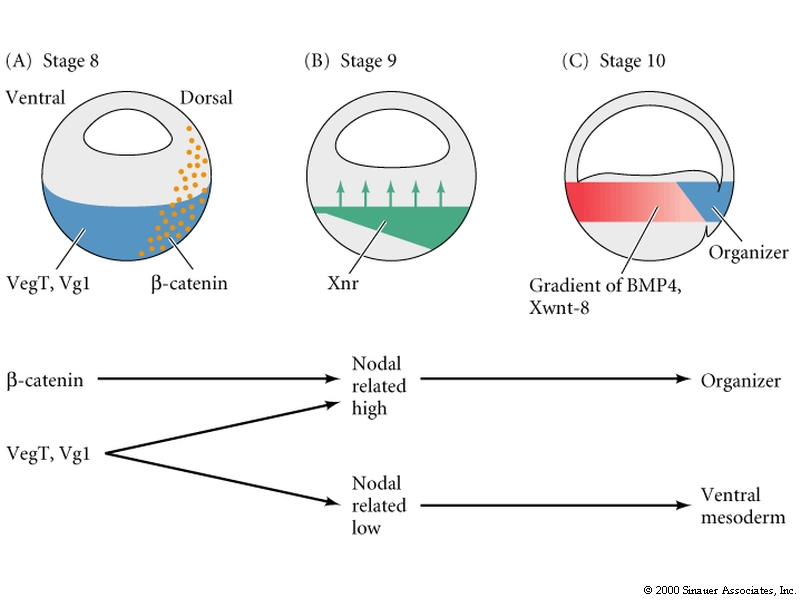 gradient of multiple Nodal-related signals (Xnrs) released by endoderm
conditions in the vegetal hemisphere
level of nodal-related signal sent
result in equatorial zone
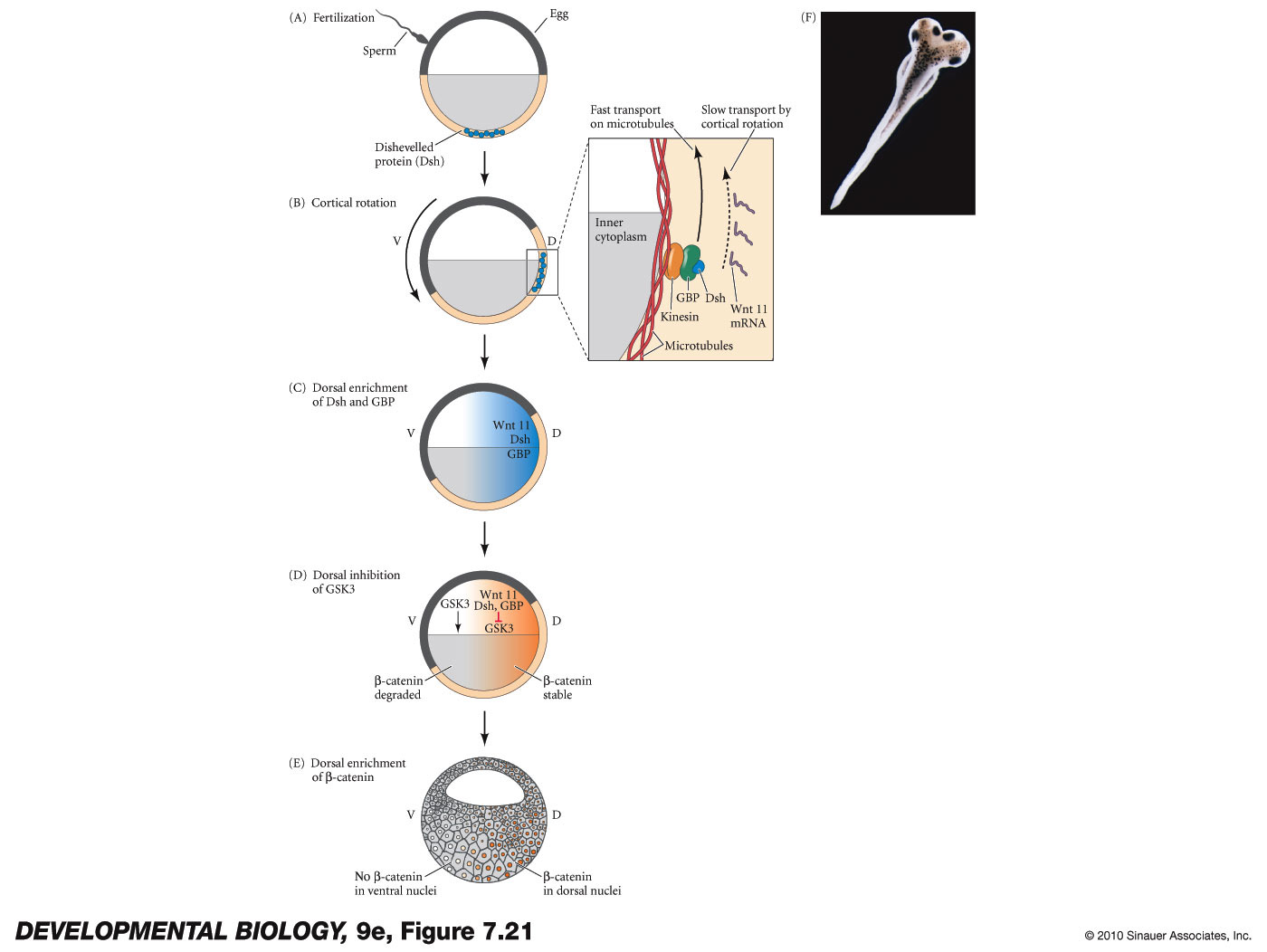 11.17
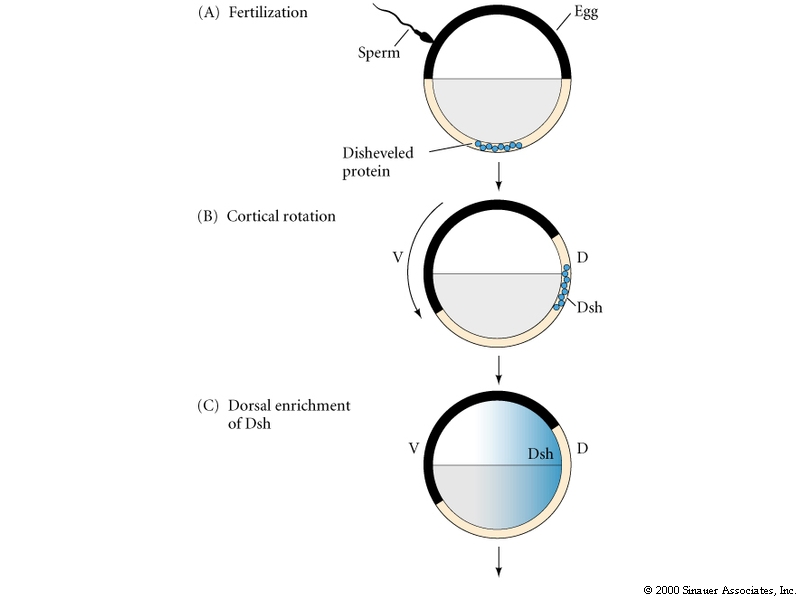 Cortical rotation stabilizes b-catenin
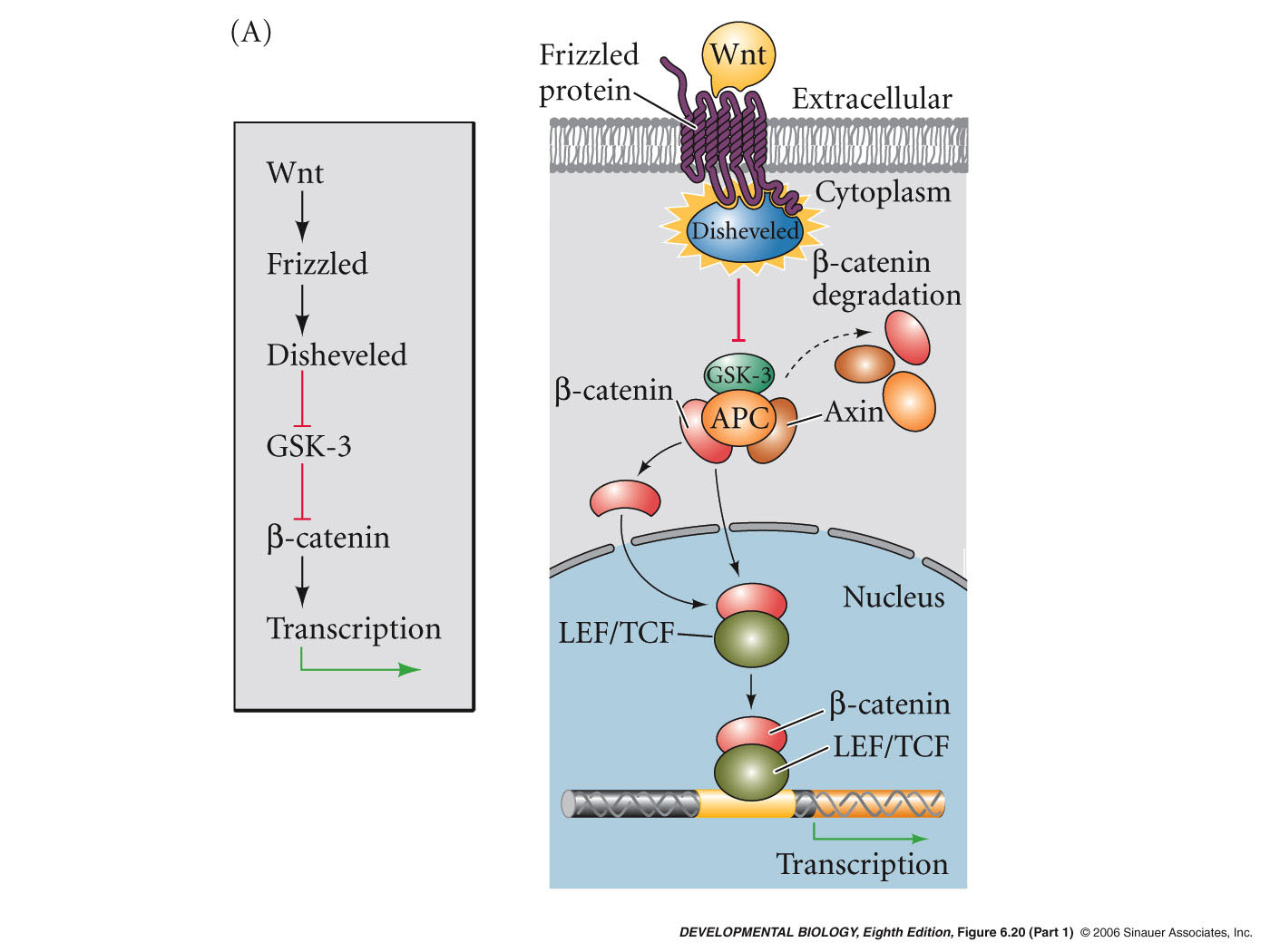 dorsal enrichment of dishelveled
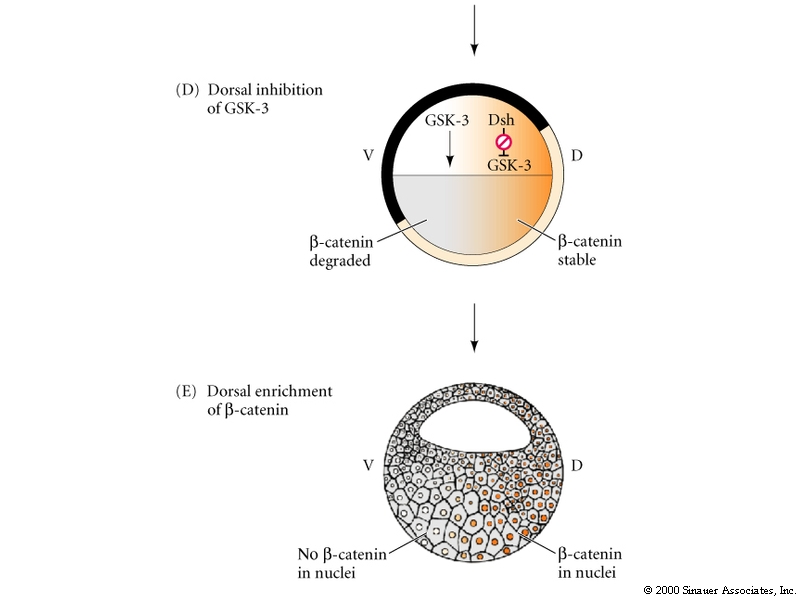 Cortical rotation stabilizes b-catenin
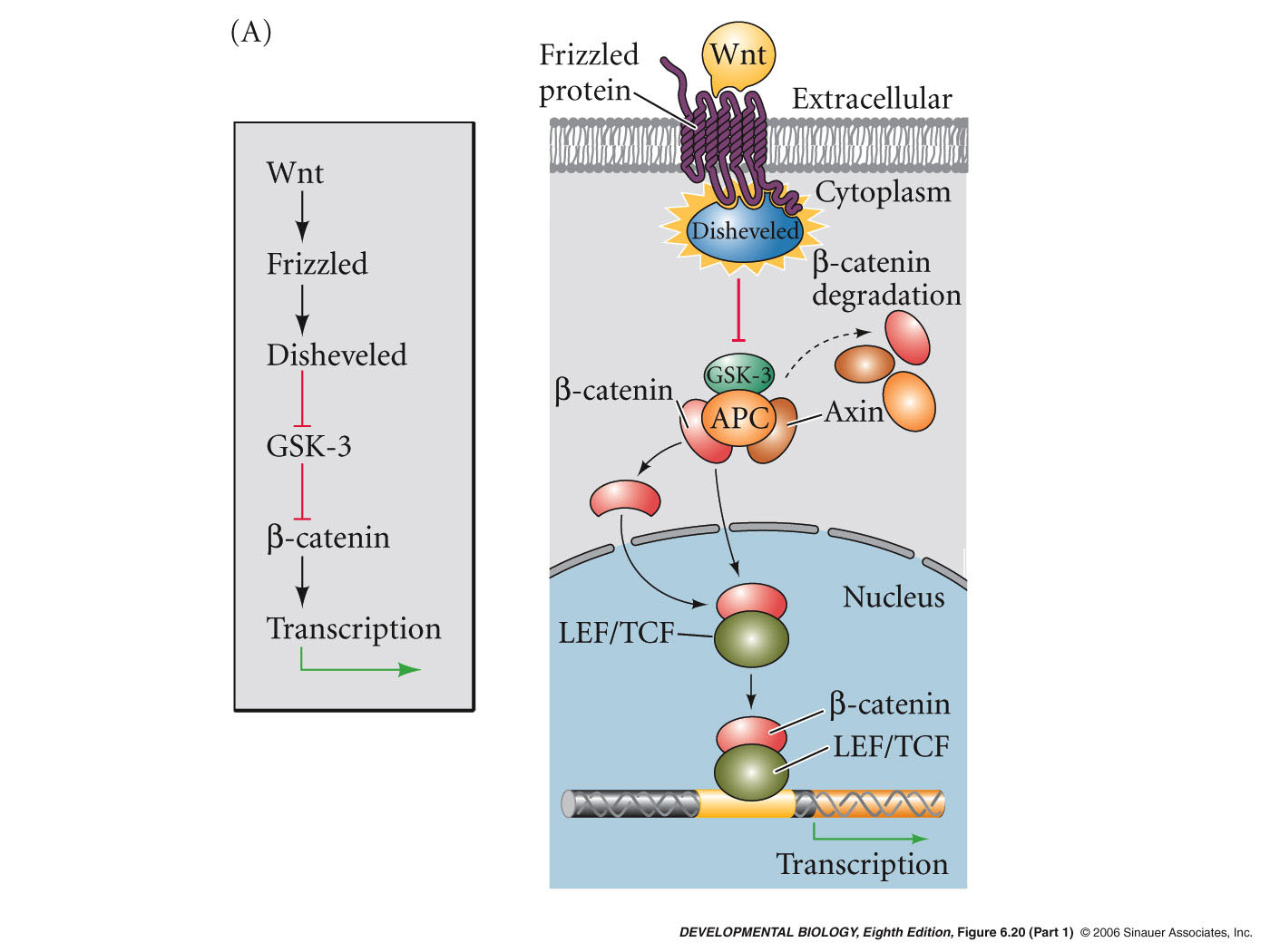 GSK3 degrades b-cat ventrally; Dsh degrades GSK3 dorsally preventing degradation of b-cat
TGFb and b-catenin signaling converge on goosecoid expression
Goosecoid expression in Spemann organizer
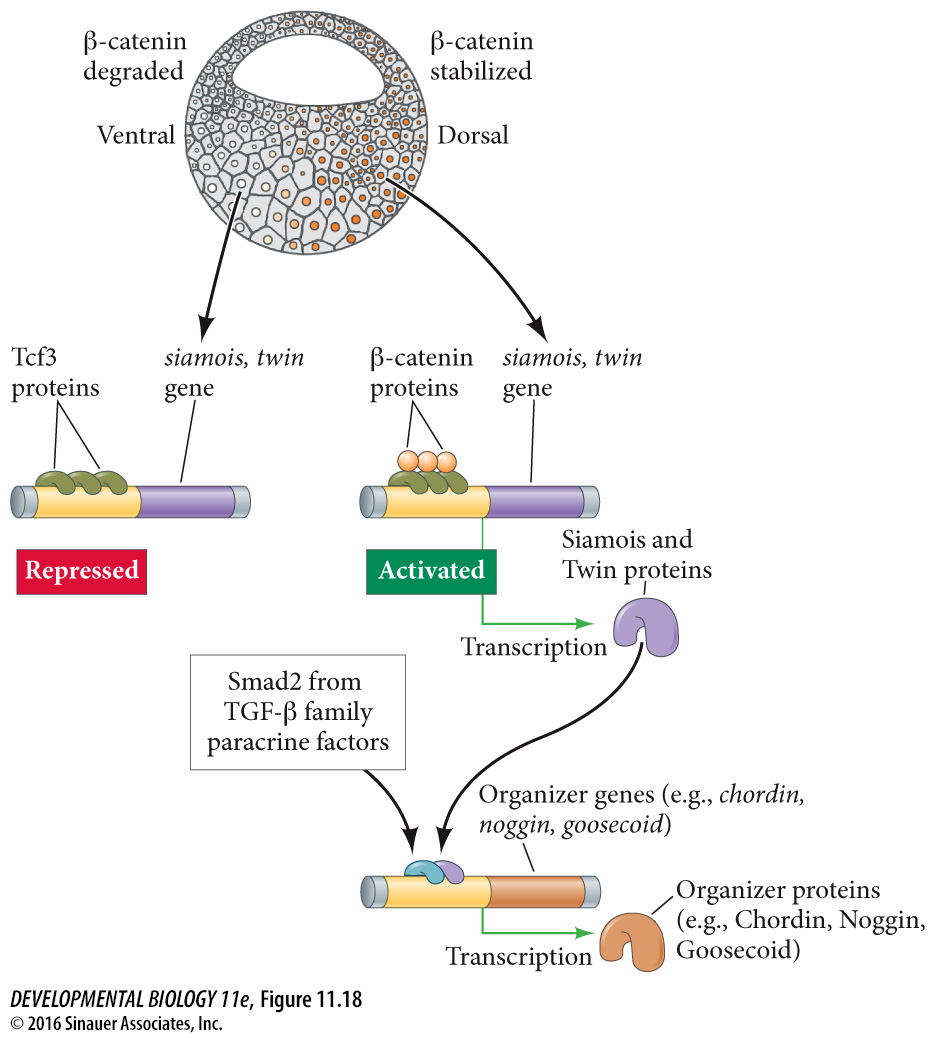 11.18
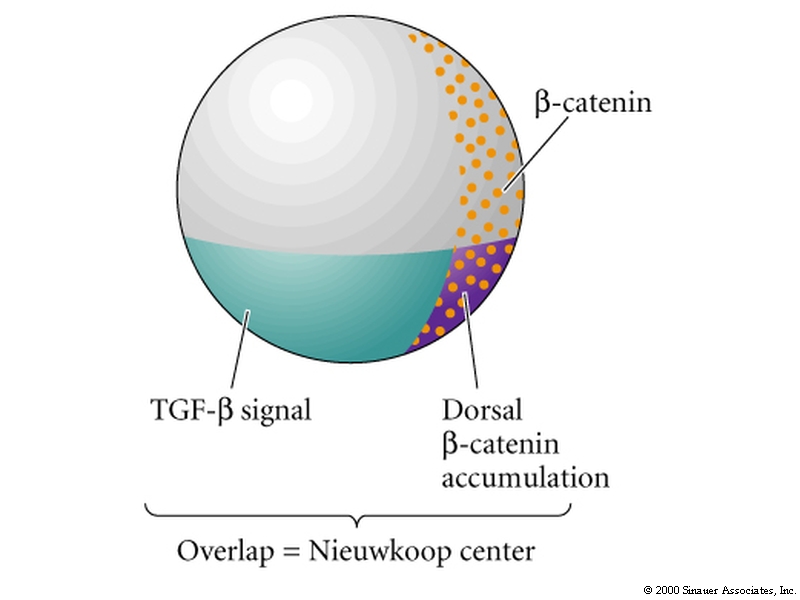 Goosecoid
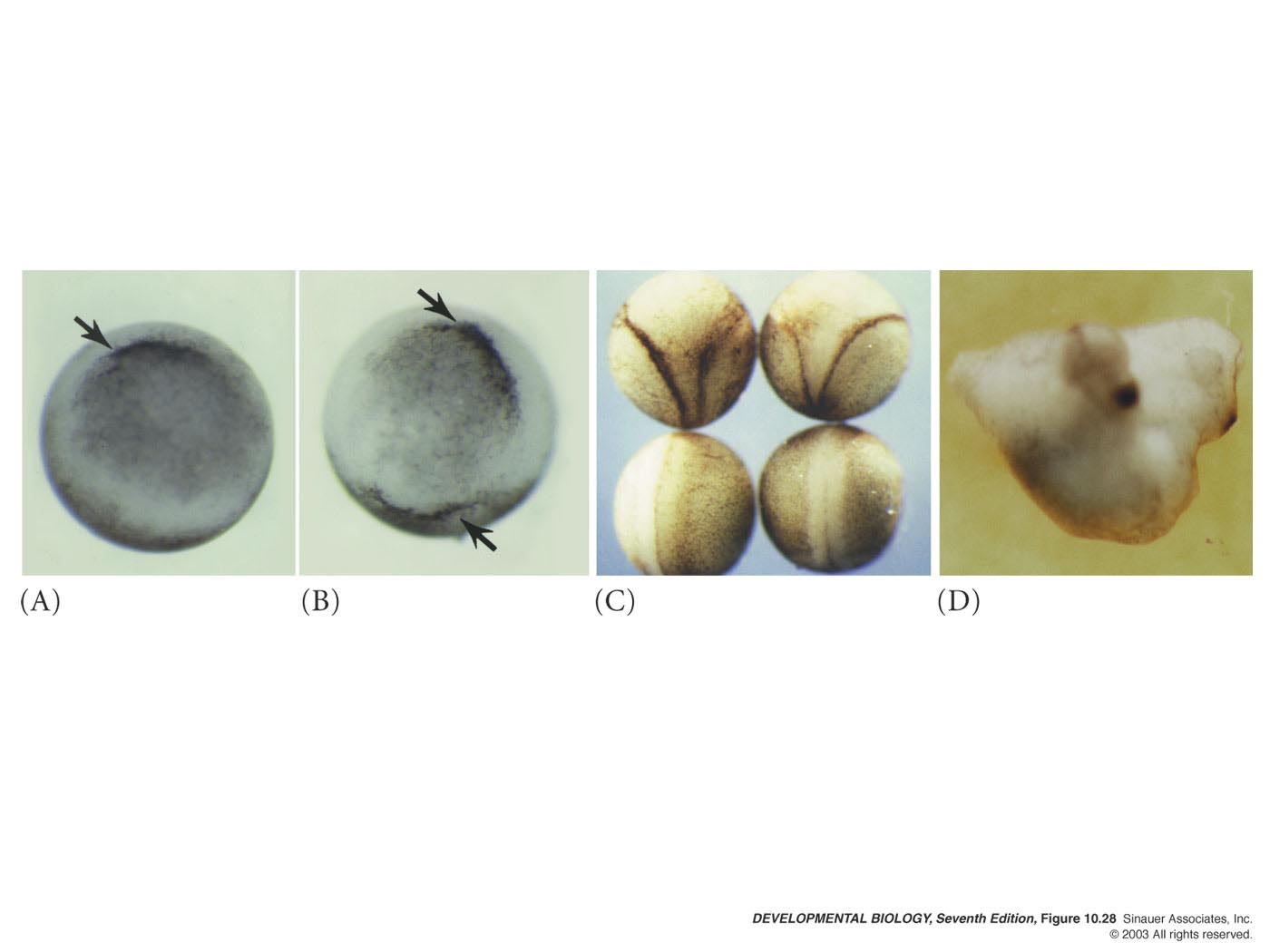 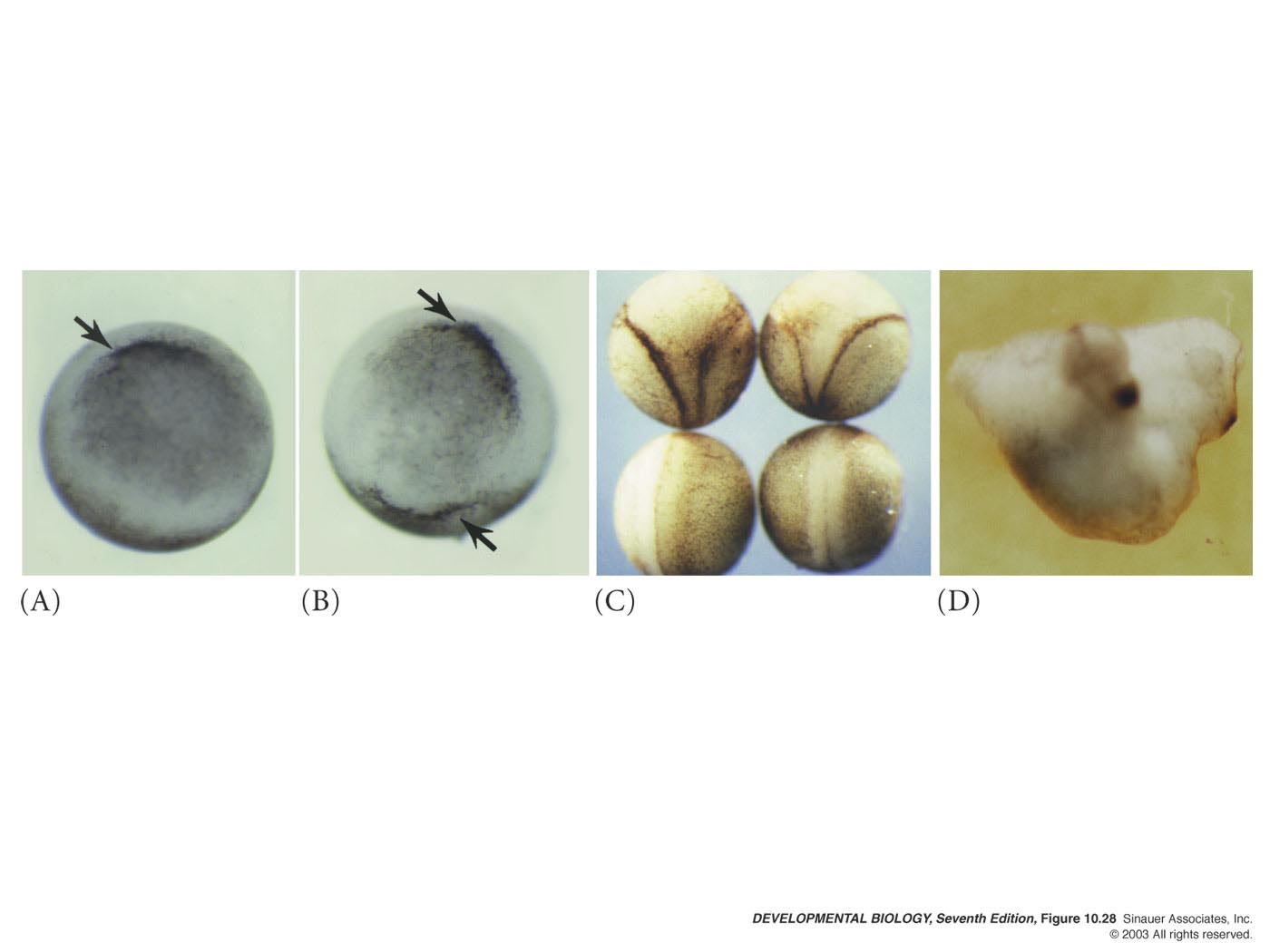 Expressed in the dorsal lip in response to Nieuwkoop center
Encodes transcription factor
Injected mRNA can induce a new axis
[Speaker Notes: Figures\Chapter10\DevBio7e10280.jpg]
Three functions of the Spemann Mangold organizer
1) initiate gastrulation

2) differentiate into different types of dorsal mesoderm – (includes pharengeal endoderm, head mesoderm, and notochord) 
3) dorsalize the ectoderm and induce neural tube
Cell movements during frog gastrulation
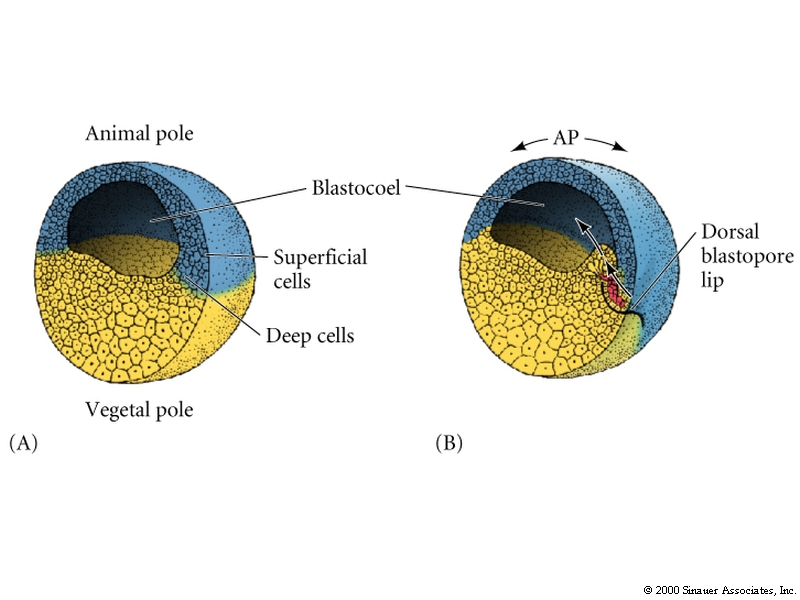 sperm entry
Spemann organizing center
Cells opposite sperm entry point will form the blastopore and become the dorsal part of the body
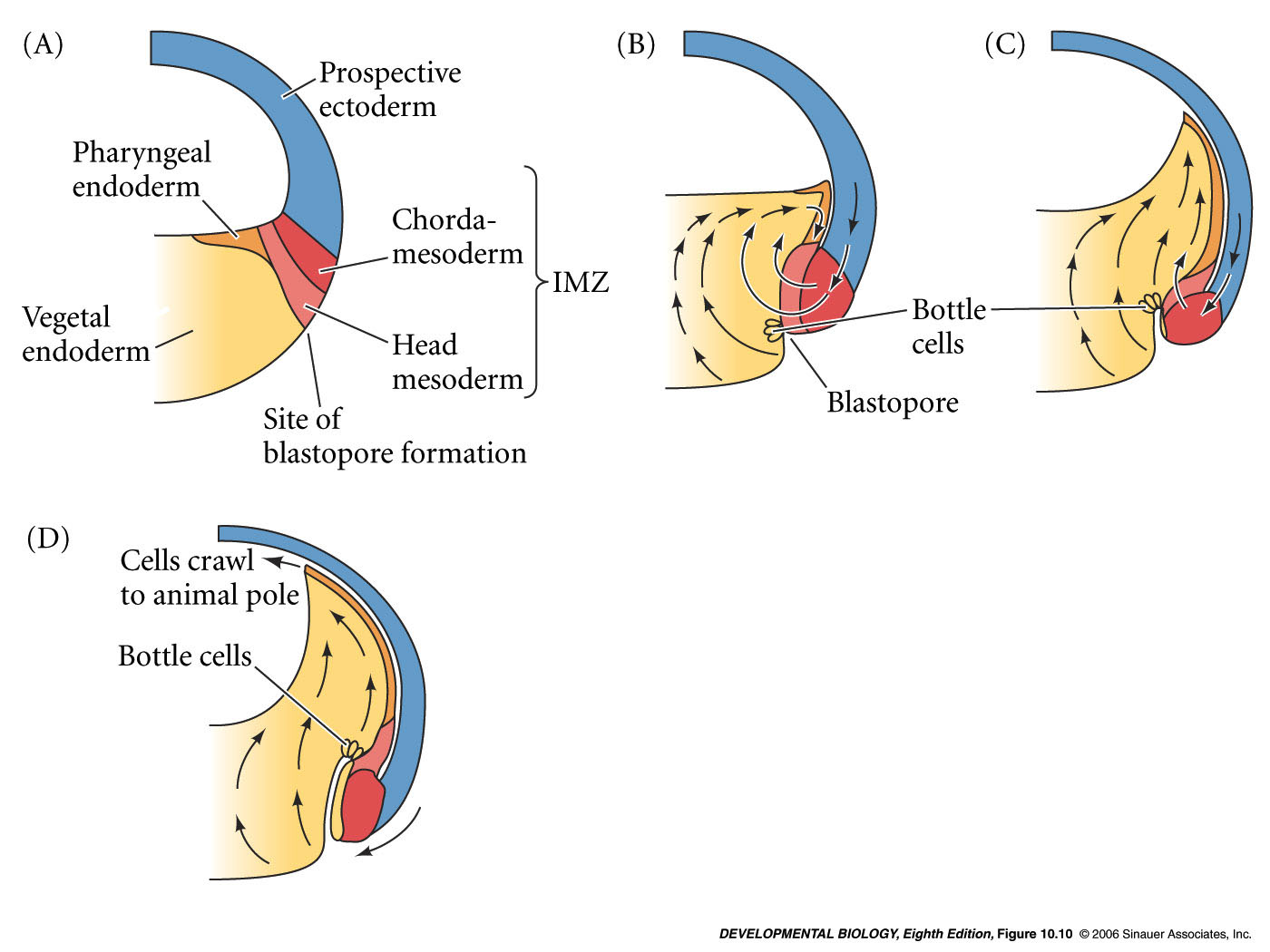 Cell movements during frog gastrulation
extracellular matrix - fibronectin lines blastocoel
Model of the organizer function and axis specification in the Xenopus gastrula
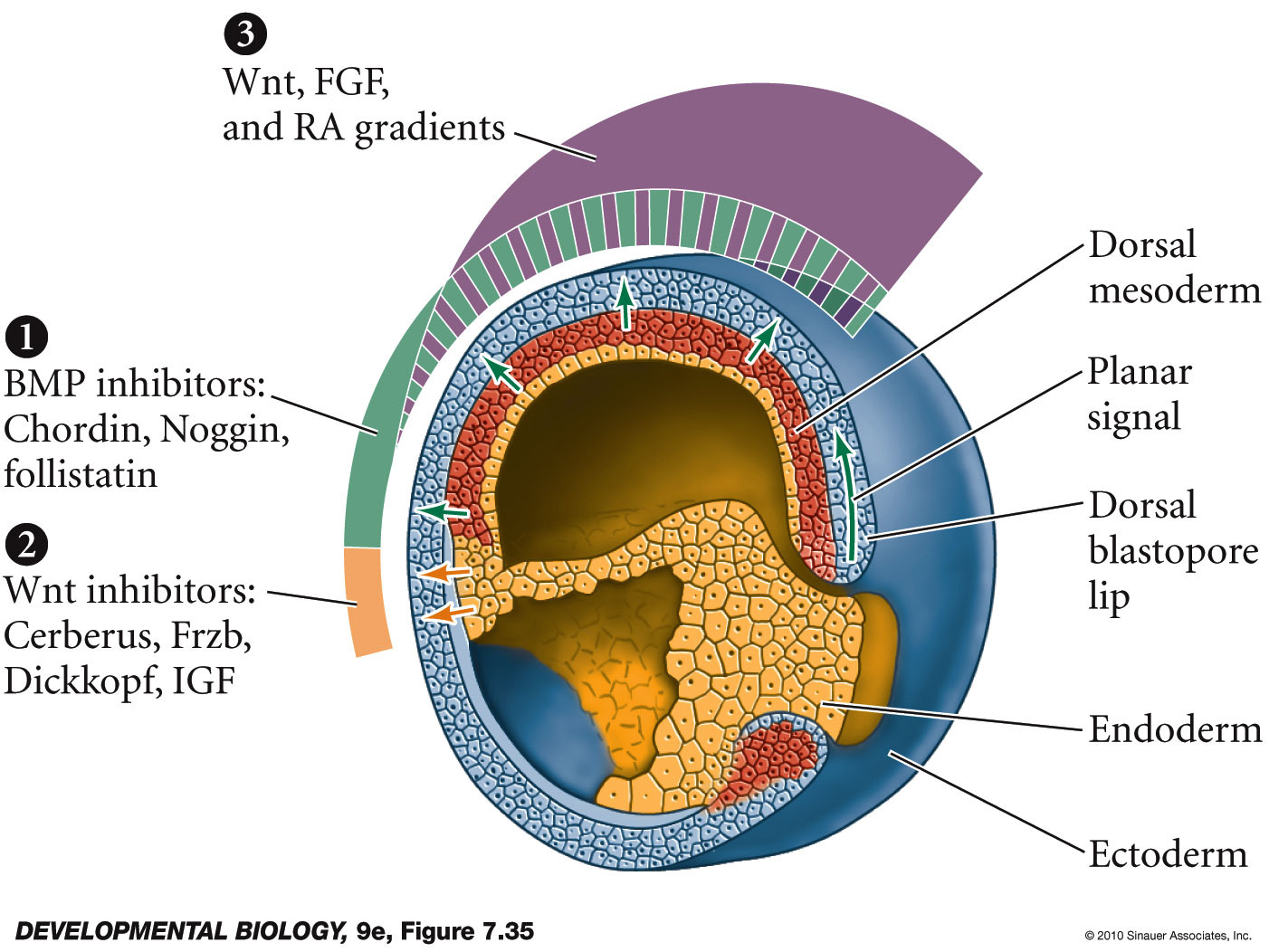